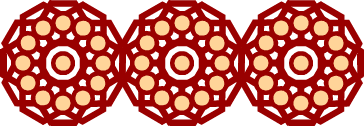 Modul 1 	Vytváříme vzory
Bádání 4	Další vzory a nové bloky
Aktivita 1.4.1
Vytvořme si vlastní blok
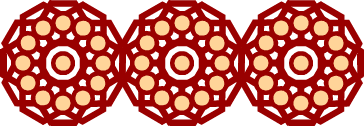 1
Modul 1    Bádání 4    Aktivita 1.4.1
Vytvořme si vlastní blok
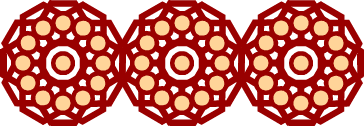 Pokračuj se svojí kopií projektu 14-Vzory květy
						- Ulož jako kopii anebo Ulož do svého počítače a pozměň jméno projektu
Pomocí druhého algoritmu vytvoř jednoduchý scénář. Potom ho změň na definici svého nového bloku – dej scénáři jméno.
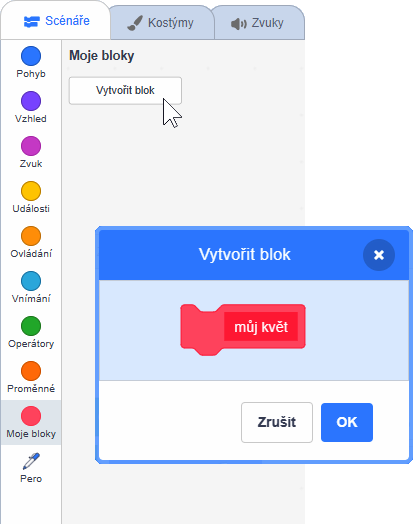 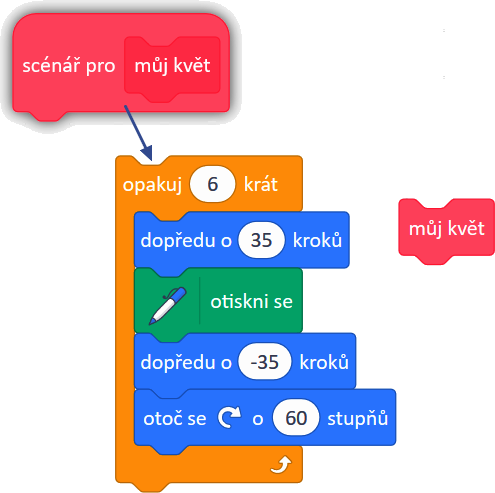 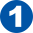 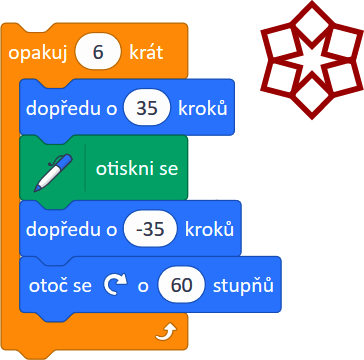 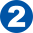 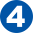 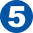 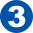 2
Modul 1    Bádání 4    Aktivita 1.4.1
Vytvořme si vlastní blok
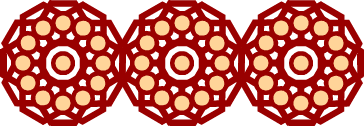 Ze skupiny Moje bloky přitáhni 	            do oblasti scénářůa klikni na něj.
Odtáhni dlaždici na jiné místo scény a opět klikni na svůj nový blok.

Použij nový blok v různých scénářích. Použij ho jednou anebo víckrát.
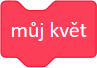 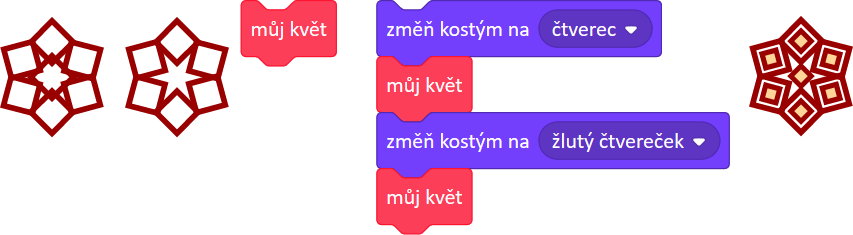 když dlaždici odtáhneme myší na stranu
3
Modul 1    Bádání 4    Aktivita 1.4.1
Vytvořme si vlastní blok
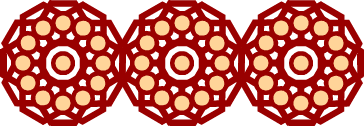 [Rozšíření] Změň definici nového bloku – anebo definujdalší – a vytvoř takovéto vzory-květy.
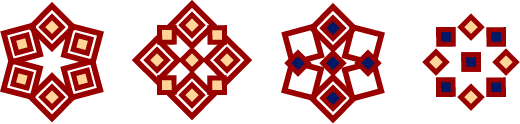 4
Modul 1    Bádání 4    Aktivita 1.4.1
Vytvořme si vlastní blok
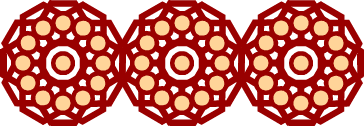 Diskutujeme


Proč je užitečné vytvářet si vlastní nové bloky?
Proč bychom našim novým blokům měli dávat rozumná (smysluplná) jména?
5
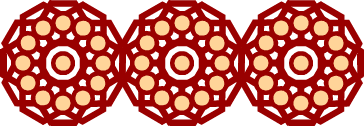 Modul 1 	Vytváříme vzory
Bádání 4	Další vzory a nové bloky
Aktivita 1.4.2: Bez klávesniceČteme scénáře
6
Modul 1    Bádání 4    Aktivita 1.4.2
Bez klávesnice: Čteme scénáře
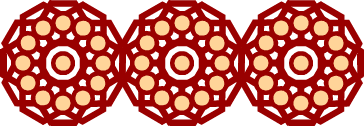 Pozorně si přečti každou úlohu a odpověz na otázku:
Kolik kroků udělá dlaždice celkem, když vykonátento scénář?
Jak bychom mohli zjednodušit tento scénář tak, aby i potom udělal to stejné?
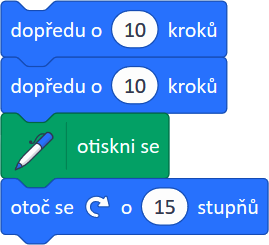 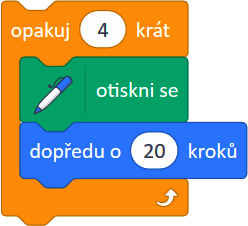 Napiš jednodušší scénář sem:
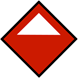 Celkový počet kroků je:
7
Modul 1    Bádání 4    Aktivita 1.4.2
Bez klávesnice: Čteme scénáře
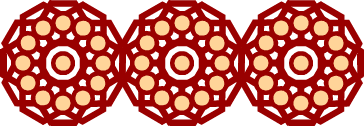 O kolik stupňů se dlaždice otočí celkem, když vykonátento scénář?
Vytvoř scénář, který dělá to stejné jako scénářdolů, ale nepoužívá blok opakuj.
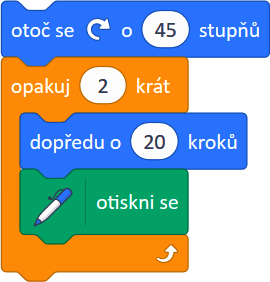 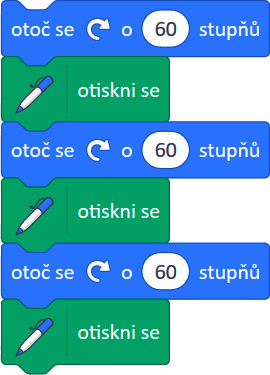 Napiš svůj scénář sem:
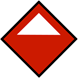 ?
Dlaždice se celkem otočí o:
8
Modul 1    Bádání 4    Aktivita 1.4.2
Bez klávesnice: Čteme scénáře
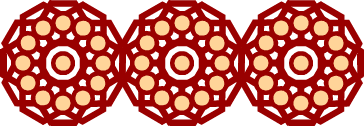 O kolik stupňů se dlaždice otočí dohromady, když vykoná tento scénář?
Jaký nejmenší počet opakování můžeme zapsat do bloku opakuj, aby vznikl vzor, který vidíme vpravo?
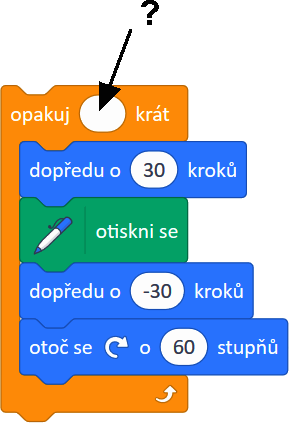 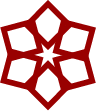 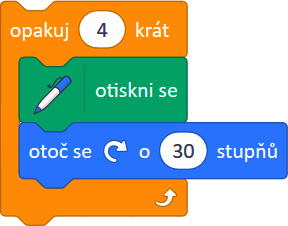 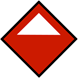 ?
Početopakování je:
Dlaždice se dohromady otočí o:
9
Modul 1    Bádání 4    Aktivita 1.4.2
Bez klávesnice: Čteme scénáře
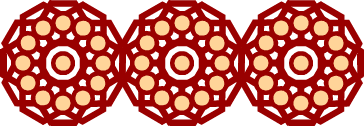 Jakou hodnotu musíme vepsat do bloku vpravo v tomto scénáři, aby vznikl vzor, který vidíme na obrázku?
Pomocí bloku opakuj vytvoř kratší scénář, který udělá to stejné jako tento.
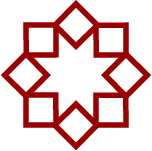 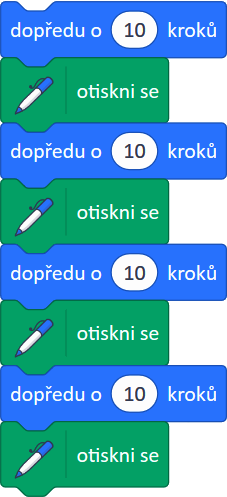 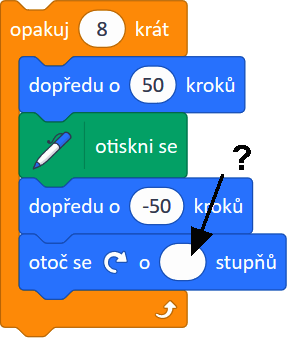 Svůj kratší scénář napiš sem:
Zatáčecí úhel je:
10
Modul 1    Bádání 4    Aktivita 1.4.2
Bez klávesnice: Čteme scénáře
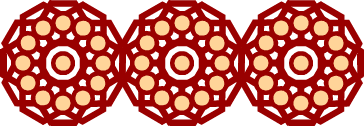 Rozšíření:
Do rámečku vlevo dolů nakresli vzor, který vznikne, když dlaždice vykoná tento scénář.Stejně postupuj i pro druhý scénář a druhý rámeček.
Kolikrát dlaždiceotiskne svůj kostým,když vykoná následujícíscénář?
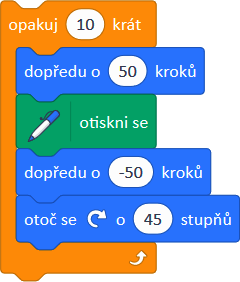 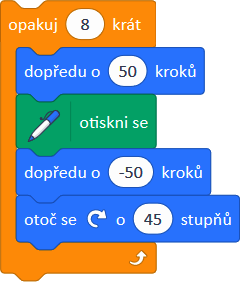 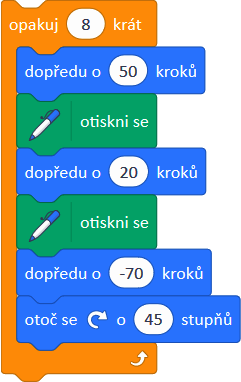 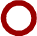 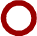 start
start
Celkový počet
otisků je:
11
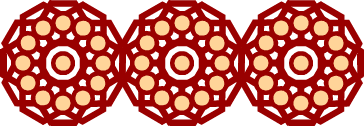 Modul 1 	Vytváříme vzory
Bádání 4	Další vzory a nové bloky
Aktivita 1.4.3 [Rozšíření]Vytváříme řadu květů
12
Modul 1    Bádání 4    Aktivita 1.4.3
[Rozšíření] Vytváříme řadu květů
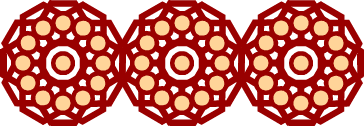 Pokračuj se svojí kopií projektu 14-Vzory květy
						- Ulož jako kopii anebo Ulož do svého počítače a pozměň jméno projektu


Uprav úvodní scénář tak, aby dlaždice začínala blíž k levému okraji scény a byla natočená směrem vpravo (tedy 90).
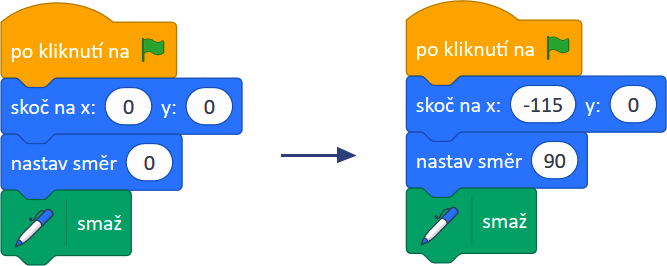 13
Modul 1    Bádání 4    Aktivita 1.4.3
[Rozšíření] Vytváříme řadu květů
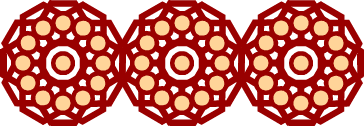 Zvol si jeden ze svých vzorů-květů, definuj pro něj nový blok nejhezčí květ a vytvoř scénář, který ho použije spolu s blokem dopředu o 115 kroků.



Přidej kolem tohoto scénáře blok opakuj _ krát.
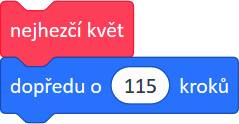 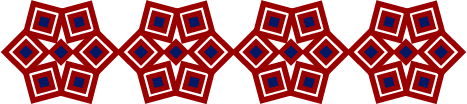 14
Modul 1    Bádání 4    Aktivita 1.4.3
[Rozšíření] Vytváříme řadu květů
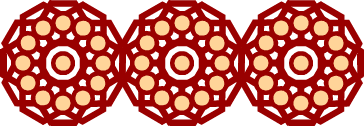 Diskutujeme

Podařilo se ti naprogramovat vzor ze čtyř opakujících se květových vzorů?
Co bys řekl na šest květů ve dvou řadách po třech?
Jak jsi dokázal najít přesnou pozici (tedy správné x a y ) začátečního bodu pro svůj vlastní vzor?
15
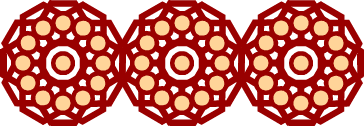 Modul 1 	Vytváříme vzory
Bádání 4	Další vzory a nové bloky
Aktivita 1.4.4 [Rozšíření]Květy květů
16
Modul 1    Bádání 4    Aktivita 1.4.4
[Rozšíření] Květy květů
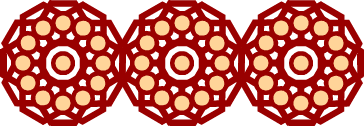 Pokračuj se svojí kopií projektu 14-Vzory květy
						- Ulož jako kopii anebo Ulož do svého počítače a pozměň jméno projektu

Sestav jednoduchý scénář na vzor-květ
a dej mu jméno, např. můj 3 květ.
Sestav ještě jeden scénář pro vzor-květ, ale blok otiskni se v něm nahraď svým novým blokem můj 3 květ. Zkoumej.
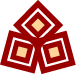 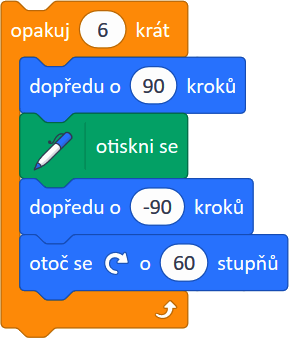 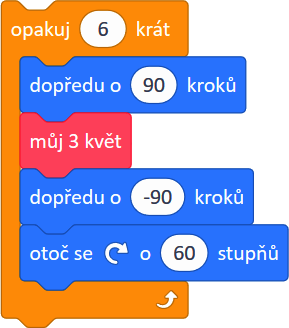 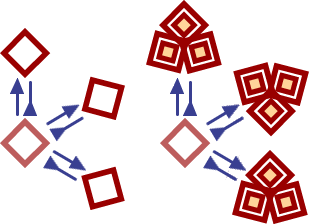 17
Modul 1    Bádání 4    Aktivita 1.4.4
[Rozšíření] Květy květů
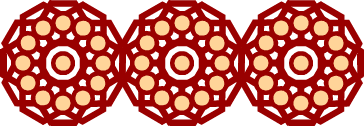 Vytvoř si vlastní „květ květů“. Tady je několik inspirací.
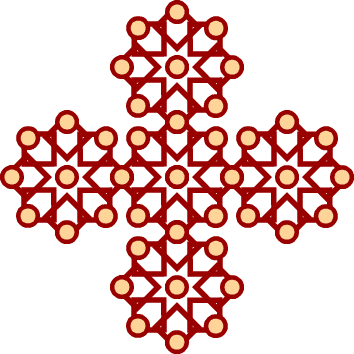 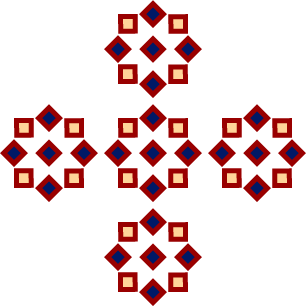 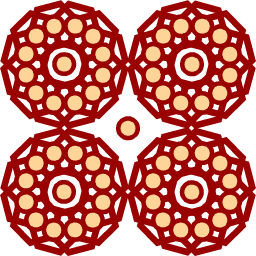 18
Modul 1    Bádání 4
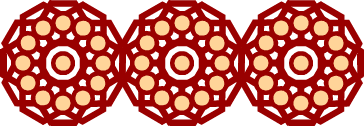 Na konci Bádání 4 už umím: 
umím definovat nový blok, který vytvoří celý vzor-květ,
nový blok umím potom využít v dalších scénářích,
umím se vrátit ke své definici a upravit ji tak, aby se změnil výsledný vzor [Rozšíření],
dokážu si přečíst různé scénáře na vytváření vzorůa prozkoumat je. Umím zvážit, co bude jejich výsledkem,
umím vytvořit scénář na otisknutí řady ‘květů’, přičemž využívám můj nový blok nejhezčí květ [Rozšíření],
umím vytvořit scénář pro složitý ‘květ květů’, nebo ‘vzor vzorů’ [Rozšíření].
19
Modul 1  Bádání 4  Základní slovník
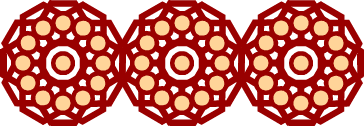 definice 		nového ( tedy našeho vlastního) bloku je scénář připojený 					pod hlavičku scénář pro jméno
	 			Tento scénář „říká“, tedy definuje, co se má stát, když klikneme 				na nový blok jméno anebo když ho použijeme v jiném scénáři.
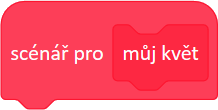 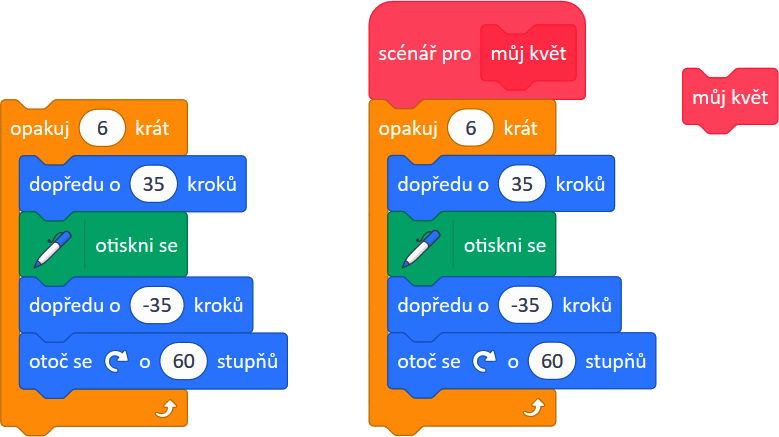 20